TechUKPreparing for the Procurement Act 2023
Kevin Calder
kevin.calder@mills-reeve.com
Jenny Beresford-Jones
jenny.beresford-jones@mills-reeve.com
30 September 2024
Agenda
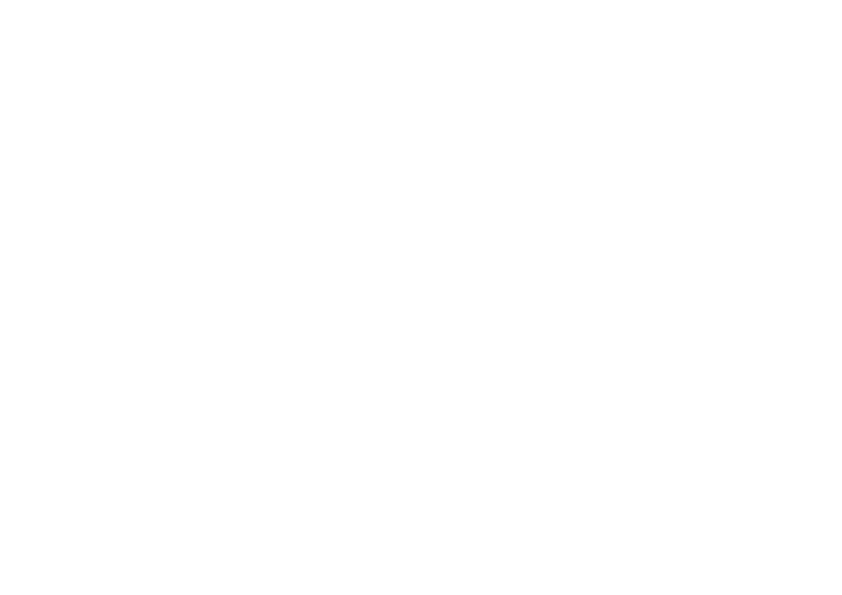 IntroductionsImplementation update
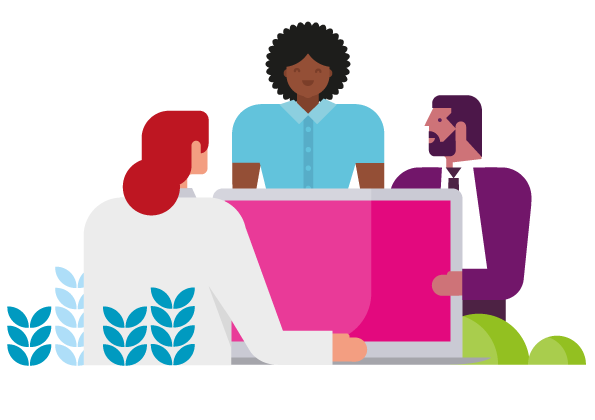 Timeline to implementation
*Some provisions of the Act will come into force later than this date – see The Procurement Act 2023 (Commencement No. 3 and Transitional and Saving Provisions) (Amendment) Regulations 2024
Transitional rules
Contracts
Any contract where the procurement was “commenced” before 24 February 2025 remains regulated by the Public Contracts Regulations 2015 
including any modifications made to that contract on or after 24 February 2025
Call-off Contracts under FWs or DPS
Any call-off contract where the procurement of the framework agreement or DPS was “commenced” before 24 February 2025 remains under the PCR 2015
including call-offs made on or after 24 February 2025 
including modifications made on or after 24 February 2025 
DPS procured under PCR 2015 will be deemed to terminate on 23 February 2029 if not already terminated earlier
Provisions delayed beyond 24 February 2025?
Payments Compliance Notices - the obligation to report on prompt payment (section 69)
Contract Payments Notice – the obligation to report information about payments >£30k under public contracts (section 70)
Contract Performance Notices – the obligation to report on KPIs and poor performance/breach in a Contract Performance Notice (section 71)
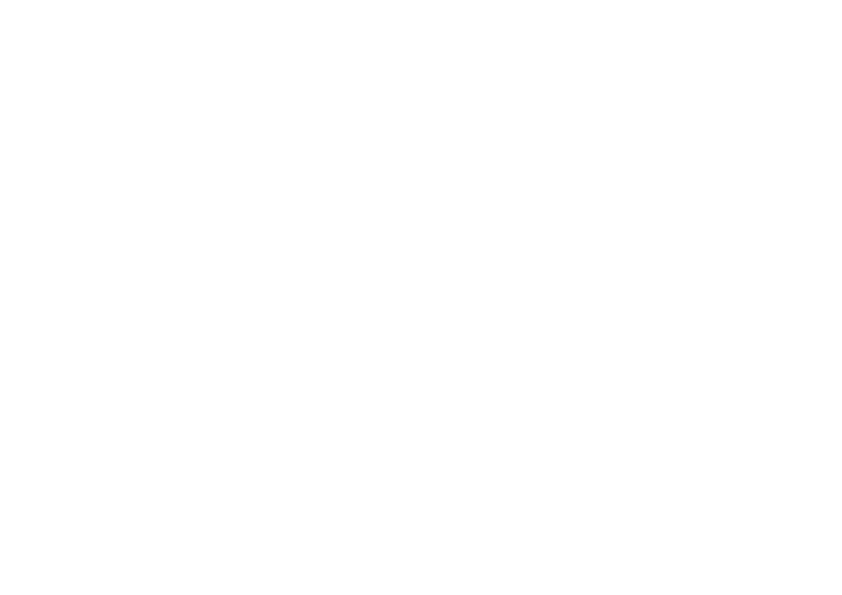 Procurement Act 2023 – key changes for technology suppliers
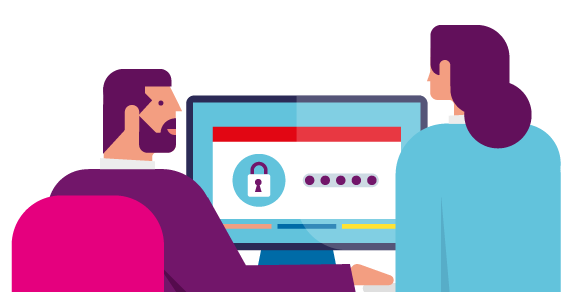 Key changes for technology suppliers
Supplier information service
Part of the Central Digital Platform
Unique ID on registration 
You will need to upload:
Basic information
Economic and financial standing information
Connected person information
Exclusion grounds information
The authority is obliged to prompt you to update at the start of a new procurement
Competitive Flexible Procedure
Replaces the restricted, competitive dialogue and competitive with negotiation procedures
Open procedure remains
Modular approach
Bespoke to each procurement
Authority may consult on it in preliminary market engagement
Details of the process being used should be in the tender notice or associated documents
Can include selection and award stages as well as one or more “reduction of numbers” stages
Increased Transparency (1)
Below Threshold Contract Details Notice
Procurement Termination Notice
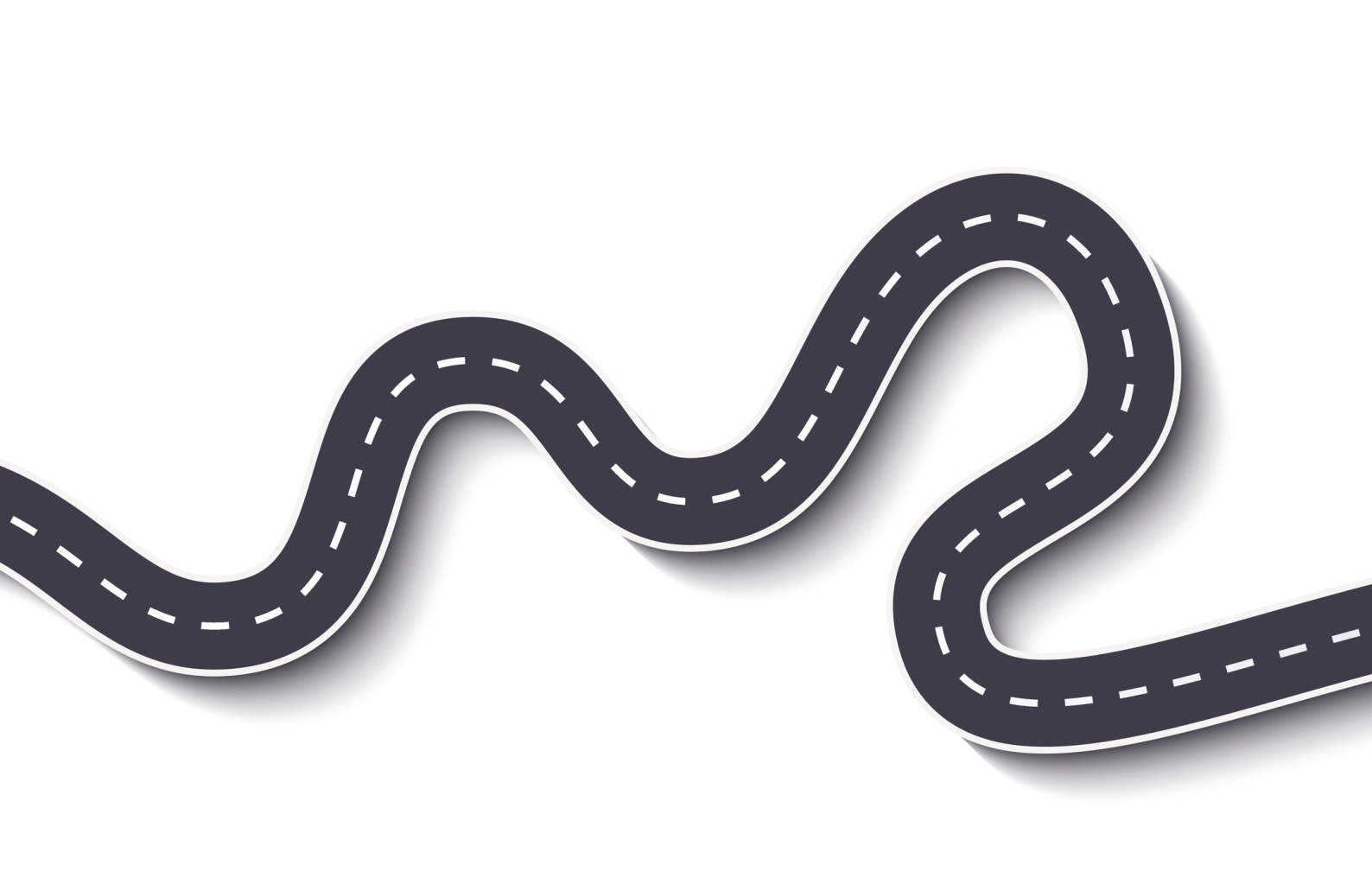 Dynamic Market Notice
Tender Notice
Payments Compliance Notice
Contract Details Notice
Contract Award Notice
Preliminary Market Engagement Notice
Contract Payments Notice
Pipeline Notice
Transparency Notice
Contract Performance Notice
Contract Termination Notice
Below Threshold Tender Notice
Planned Procurement Notice
Contract Change Notice
Increased Transparency (2)
Pipeline Notice
Contract opportunities > £2m in the financial year
Transparency Notice
The authority has made a direct award without competition
Contract Award Notice
Alerts the whole market that the standstill period is commencing 
Contract Details Notice
Notification that the contract has been awarded, if over >£5m KPIs will be published as part of the publication of the contract itself (redacted)
Increased Transparency (3)
Procurement Termination Notice
The authority has abandoned a procurement 
Payments Compliance and Contract Payments Notices 
Has the authority complied with prompt payment obligations?
What is spend over £30k under the contract?
Contract Performance Notice
Report on performance against published KPIs
Report on unremedied poor supplier performance or supplier breach
Termination Notice
The contract has expired or terminated (include the reason for termination)
Open Frameworks
G-Cloud and other CCS frameworks may adopt the model
Potential benefits
8-year overall term
saves bidding costs for each framework iteration
some room for manoeuvre with each refresh (but not “substantial” change)
Open Frameworks
“Substantially the same terms”?
Maximum term, minimum refresh
Total term 8 years
Minimum refresh:
Most suitable for more static markets 
With fewer new entrants
Or, where low administrative burden is desired
Maximum term, more frequent refresh
Total term 8 years
Why would an authority refresh more frequently?
Faster moving market
New entrants
But n.b. administrative burden
Tendering in an Open Framework
Initial Tender Notice should set out how the scheme will operate
Supplier’s choice to 
Submit a new tender at each “refresh”
Or ask the authority to re-consider the original tender
Limited suppliers?
 If a new supplier scores better on the “refresh” evaluation, an existing supplier may lose its place on the open framework
Standstill and Award
Assessment summaries replace standstill letters
Standstill period commenced by publication of Contract Award Notice
Period is eight working days
Auto-suspension remedy only available during the eight-day standstill period (not any time up to contract signature as currently)
Contract changes
The “permitted grounds” remain much the same as currently
Contract Change Notices
required in advance of making the change
for all changes unless increase/decrease:
in value is less than 10% (for goods/services) 
in contract term is less than 10 per cent or less of the maximum term provided for on award
Authority may choose to hold a voluntary standstill period 
Increased transparency around contract changes may lead authorities to a more risk averse stance (e.g. contract extensions)
Contract management
If the contract is over £5m, at least three KPIs must be set, published and reported on using standard “ratings”, at least annually
use market engagement to steer authorities towards acceptable KPIs?
If a supplier 
breaches a contract leading to settlement, termination or partial termination or damages; or
fails to remedy performance the Authority considers be to be poor, 
the Authority is obligated to report publicly within 30 days, via a Contract Performance Notice
Exclusions and debarment
Mandatory and discretionary exclusion grounds largely similar
new “unremedied poor performance” ground sets a lower bar
Self-cleaning regime remains
Excluded/excludable supplier “status” leads to:
Authority right to terminate which is implied into all public contracts to which that supplier is a party
Supplier obligation to declare excluded/excludable status via the Supplier Information Service
Referral to Debarment Review Service
NB however - Authority duties under the section 12 objectives
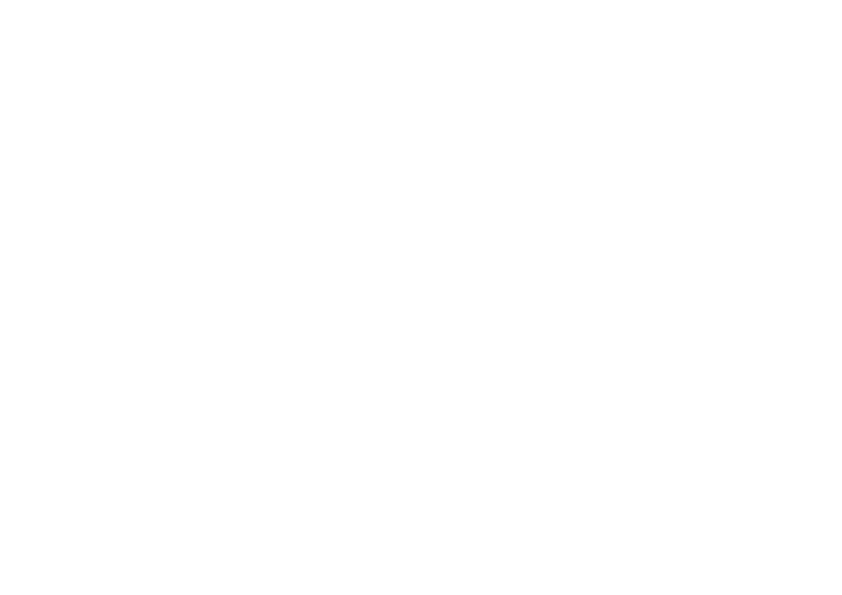 Supplier-focussed scenarios
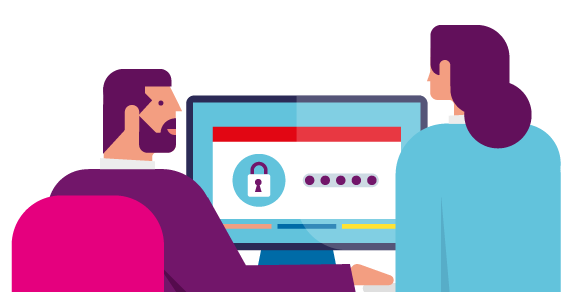 Central Digital Platform
Lightfoot  Limited is looking to break into the health sector with its new “Lightfoot” app.
This promotes agile and collaborative working between clinicians across an NHS Trust customer.  
How can the Central Digital Platform help?
Central Digital Platform – actions for tech suppliers
Sign up to the TPP page for updates and alerts on testing the platform  Transforming Public Procurement - GOV.UK (www.gov.uk)
Ensure you are registered 
Internal training on how the platform works – use government guidance if/when available
Establish internal process to analyse available information and act on it as required
Likely to be third party subscription tools for market / sector analysis once platform is fully operational
Competitive Flexible Procedure in practice
Lightfoot Limited is bidding for a software development contract. 
The Authority is running the procurement using a bespoke competitive flexible procedure, designed for this procurement.
What does this mean for Lightfoot?
The “CFP” – actions for tech suppliers
Read-in to government guidance and templates on the CFP Guidance_-_Competitive_Tendering_Procedures_FINAL.pdf (publishing.service.gov.uk)
Internal workstreams to design a CFP(s) which would work well for you as a technology supplier
Consider how output could best be shared with authorities (e.g. in preliminary market engagement)
Careful reviews of procurement documentation – not all CFPs are the same
Contract Management
Lightfoot has a £6m IT contract with Newtown Borough Council. There are three published KPIs, around response times, downtime and upgrades.
The Council publishes a Contract Performance Notice:
 assessing performance against the KPIs as “inadequate”; and
stating that Lightfoot is failing to perform to its satisfaction despite being asked to improve
Lightfoot is taken by surprise:
this contract has been difficult to perform well - as the Council has not allowed the required access to the system nor provided the required reports
it is not aware of being put on notice to improve
What are the consequences for Lightfoot?
Contract Management – actions/mitigations
Contract drafting
agree KPIs that work for you
make sure the contract has clear escalation/remedial provisions
proactive management of authority responsibilities 
make sure the contract addresses the implied termination right risk
Performance disputes
respond promptly to authority communications around performance and remedial action
keep records of proactive steps taken
use the remedial provisions to require the authority to perform
Contract Management – actions/mitigations
Contract Performance Notice
take very seriously
if anticipated, request a draft from the authority prior to publication
seek prompt legal advice around 
merits of a challenge to its publication
how to respond to the publishing authority
what leverage the contract provides
consider formal court challenge within 30-day limitation period
contact other customers
provide reassurance especially where their contract is going well
give “your side of the story” and have a pre-prepared narrative for other bids
Contract Changes
Lightfoot has a £60m 5+1-year patient records contract with an NHS Trust. 
The project has been complex; and a further 18 months’ work is needed, taking value to £78m.
Can the extension be made?
*automatic suspension of the right to sign the variation is possible (if a competitor starts a formal claim in the standstill period)
Contract Changes – actions/mitigations
Contract drafting
ensure any potential variations/extensions are “unambiguously provided for in the contract”
plan around the whole life of the IT system
Contract Change Notices 
are not required where increase/decrease in value/term is <10%
can the variation be structured to avoid the publication requirement?
requirement is simply to publish the notice “before” modifying a public contract; get organised to sign as soon as the notice is published (assuming no voluntary standstill period is being held)
More information
Mills & Reeve’s Procurement Portal web site:
www.procurementportal.com / www.procurementact.com
Cabinet Office guidance:
www.gov.uk/government/collections/transforming-public-procurement
The Procurement Act 2023:
www.legislation.gov.uk/ukpga/2023/54/contents
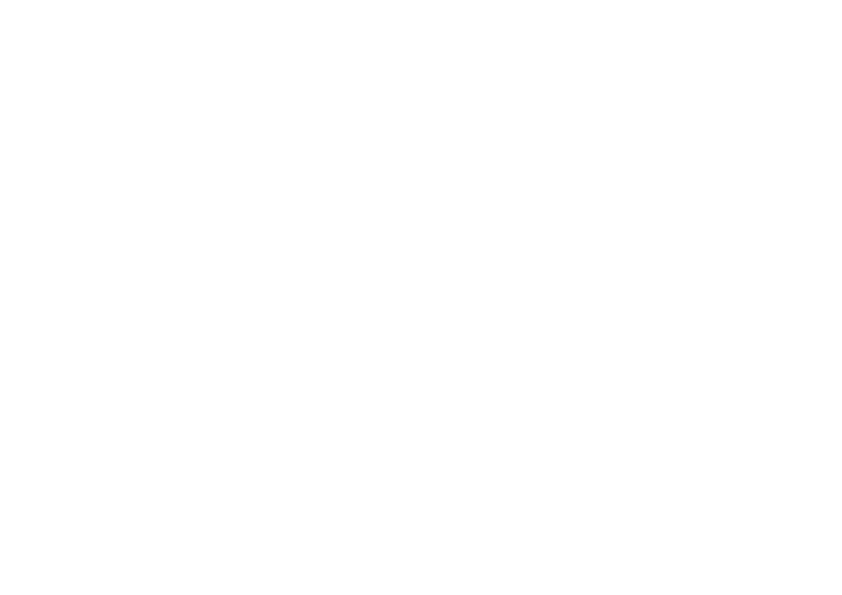 Q&A
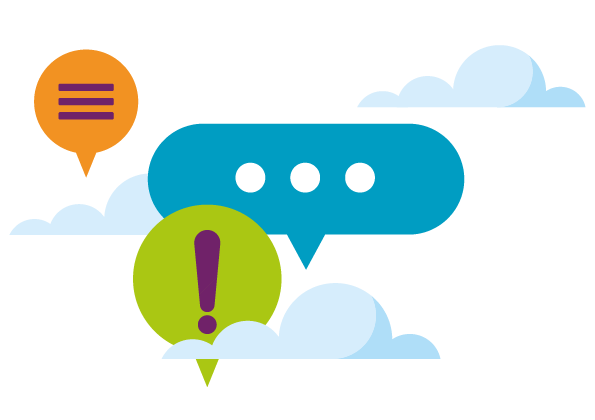 M&R Core Procurement Team
161 235 5422
coreprocurementteam@mills-reeve.com
Jenny Beresford-Jones
161 235 5422
jenny.beresford-jones@mills-reeve.com
Kevin Calder
T: +44(0)1223 222208
E: kevin.calder@mills-reeve.com